Bienvenue 
chez les CP-CE1 
de Mme SCHMITT
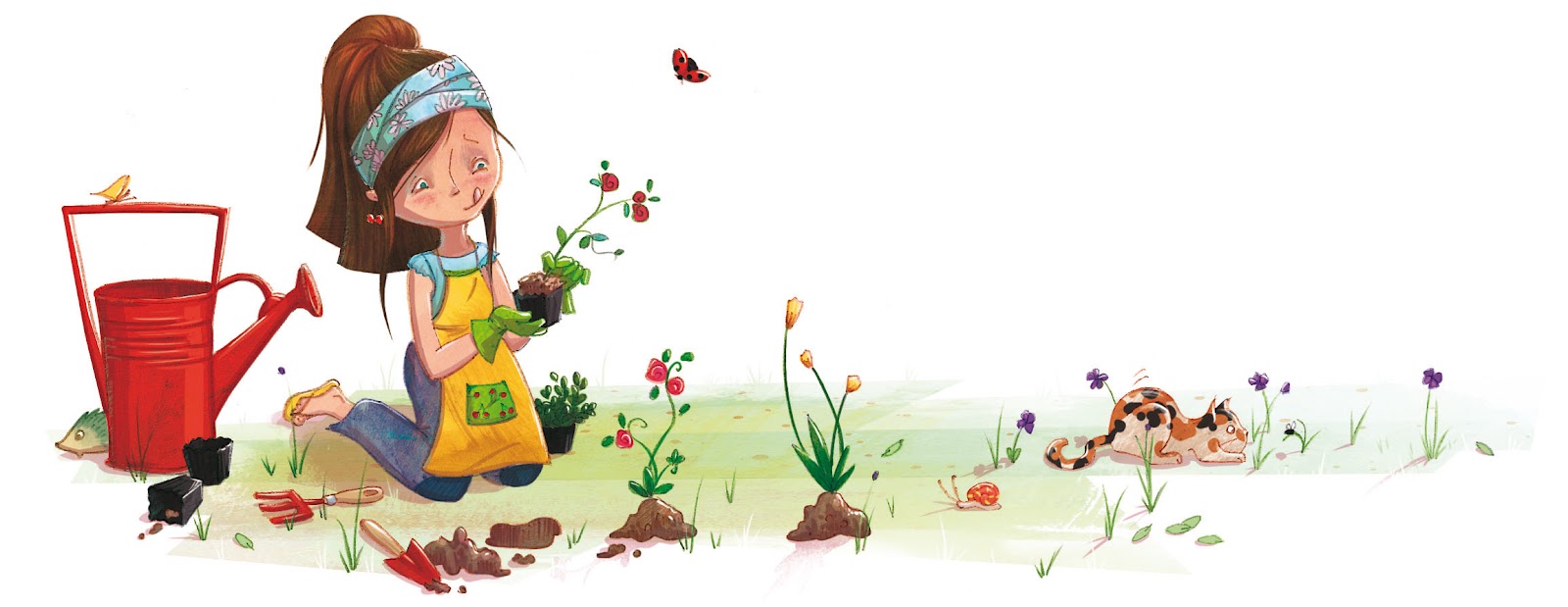